Synthèse d’image
1
Chapitre 03: 
Cours03: 
Les transformations de projection modèle géométrique de la caméra
2
Le Modèle de la caméra
Le modèle de la caméra
3
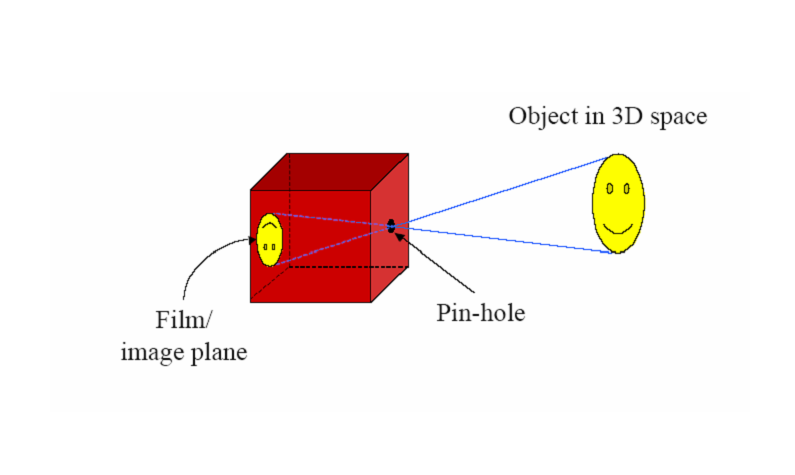 Le modèle de la caméra
4
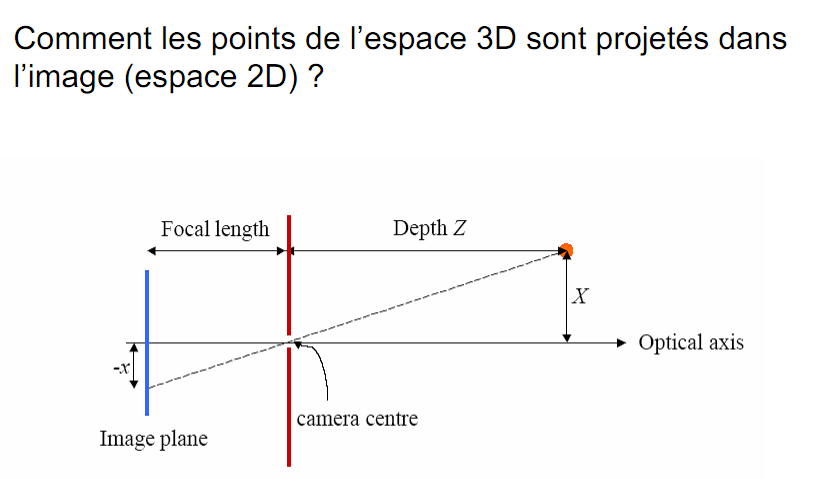 Le modèle de la caméra
5
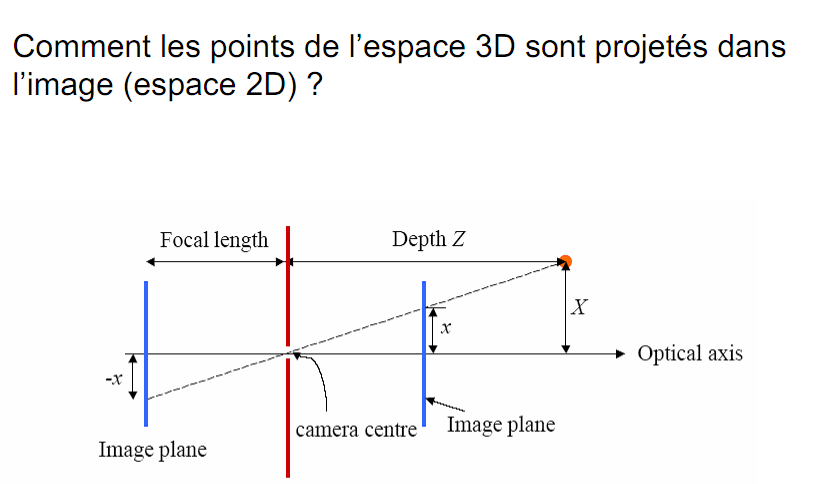 Le modèle de la caméra
6
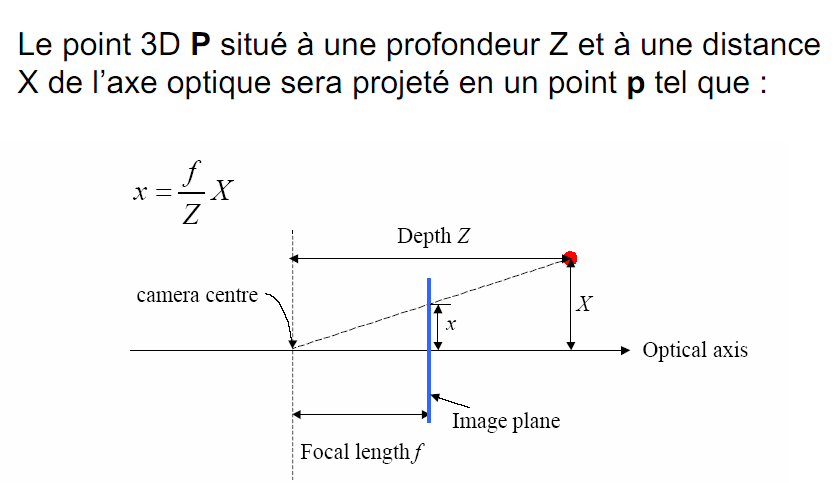 Le modèle de la caméra
7
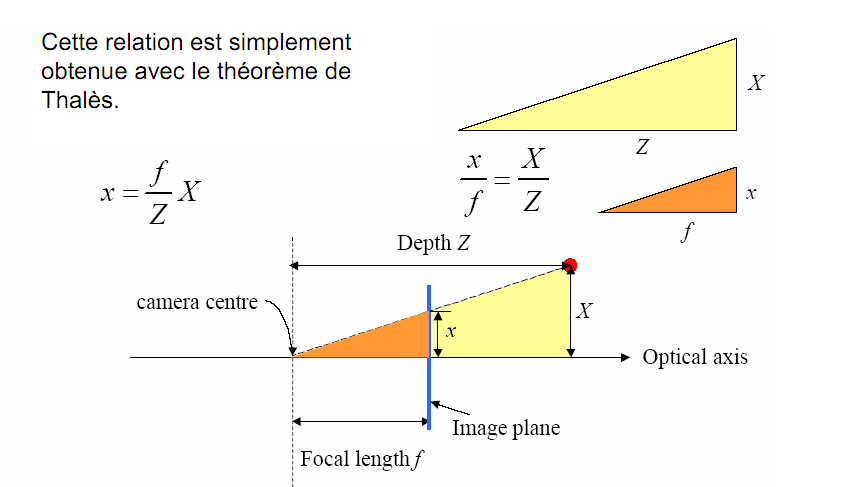 8
Les projections
Les projections
9
Deux grandes familles de projection:
projection
perspective
parallèle
1 point de fuit principal
orthogonale
oblique
2 points de fuit principal
axonométrique
cabinet
cavalier
3 points de fuit principal
Projections parallèle et perspective
10
Deux grandes familles de projection:
Projections parallèles : 
Pas de rétrécissement des objets dans le lointain 
Plusieurs types de projections parallèles : orthographique, oblique, …
Projection perspective :
Les objets lointains sont plus petits 
Plusieurs types :  avec un, deux ou trois points de fuite
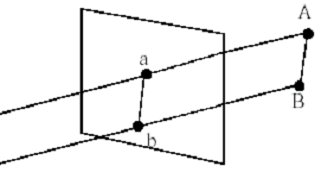 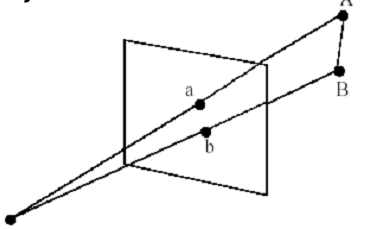 Projections parallèle
11
Projections parallèle:
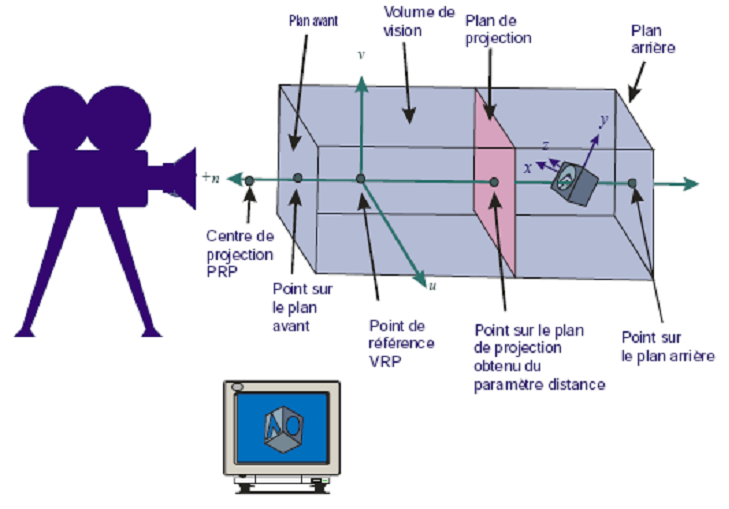 Projections parallèle
12
Deux principaux types de projections parallèles:
Projection orthographique (orthogonales) si le plan de projection est perpendiculaire à la direction de projection et à un des axes.
Les projections orthogonales sont bien connus en dessin technique, On les utilise pour obtenir les différentes vues classiques (face, gauche,…)
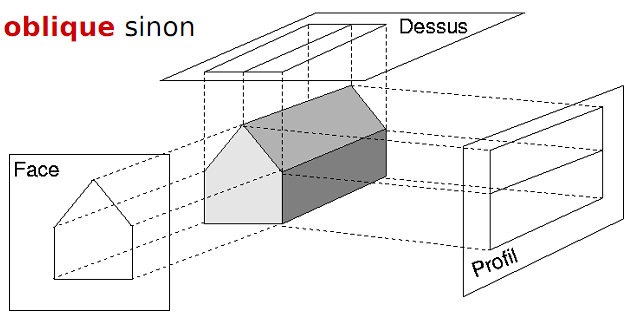 Projections parallèle
13
Projection oblique Dans ce cas, le plan de projection est perpendiculaire à un des axes mais non à la direction de projection.
Les deux projections obliques les plus connues sont:
 projection cavalière (45°)
 projection cabinet : les distances fuyantes sont divisées par 2.
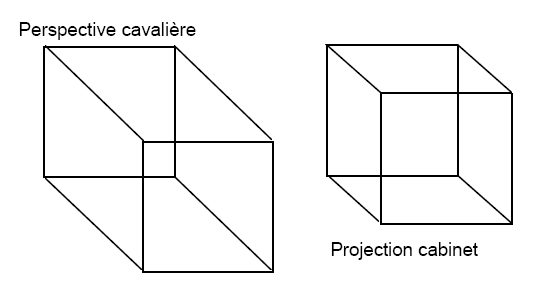 Projections perspective
14
Projections perspective:
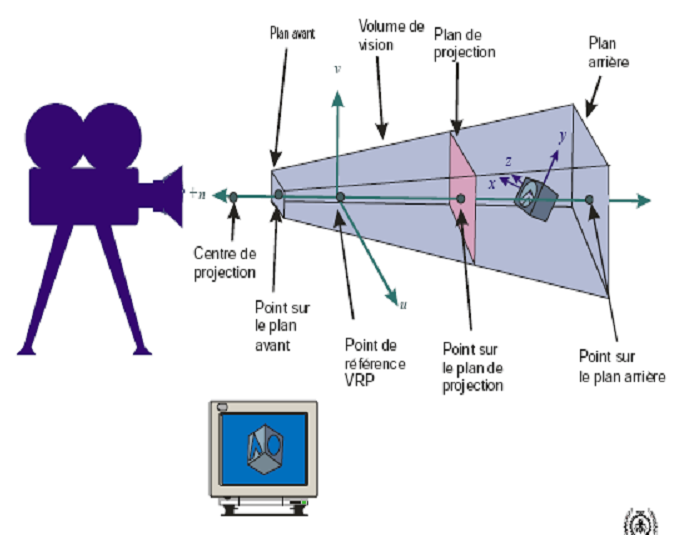 Projections perspective
15
En projection perspective, tous les points sont  projetés sur l’image en  suivant une droite passant par le centre de projection.
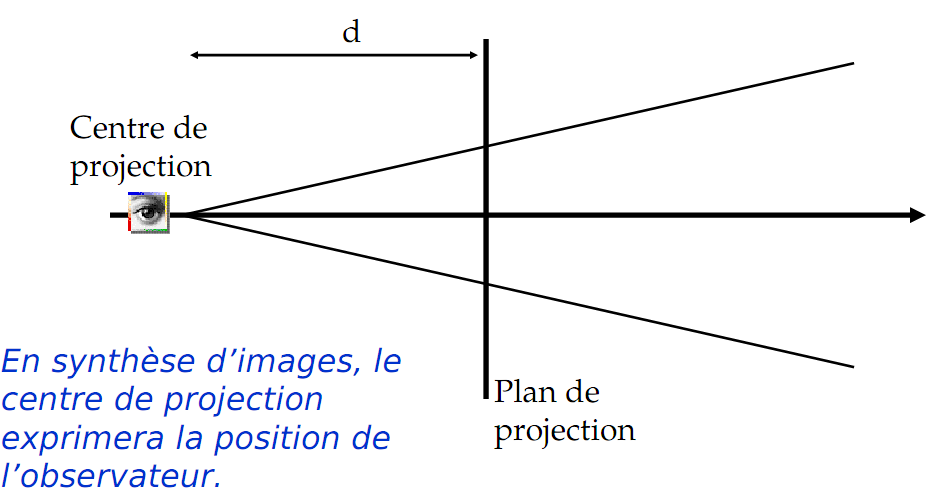 Projections perspective
16
Ceci crée un effet visuel semblable à celui perçu par le système de vision humain (effet réaliste)
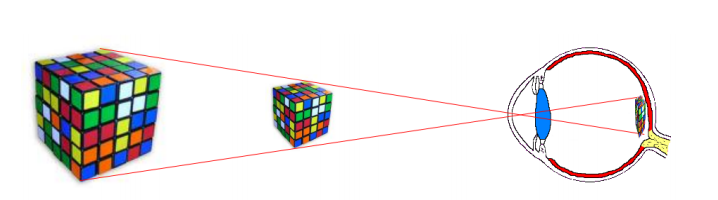 Projections perspective
17
La taille des objets projetés est inversement proportionnelle à la distance séparant l’objet du centre de projection (plus l’objet s’éloigne, plus il « apparaît » petit.
Les distances et les angles changent lors de la projection (phénomène de distorsion), sauf pour les faces de l’objet parallèles au plan de projection
Le parallélisme n’est donc pas conservé en général sauf pour des droites parallèles entre elles et incluses dans un plan parallèle au plan de projection.
Projections perspective
18
Un point de fuite : 
Un objet de taille constante apparaîtra de plus en plus petit.
Les lignes ne sont plus parallèles en projection perspective.
Les lignes parallèles de la réalité finissent par se rejoindre sur l'image  en un point de fuite.
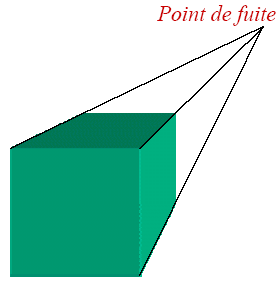 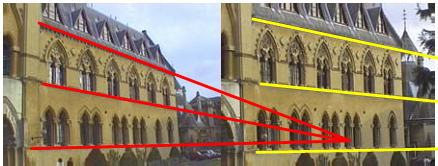 Projections perspective
19
Deux points de fuites, quatre arêtes  parallèles au plan de projection.
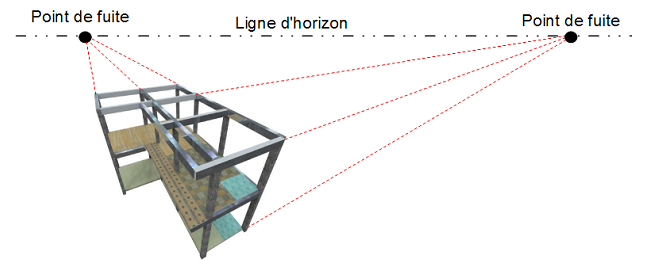 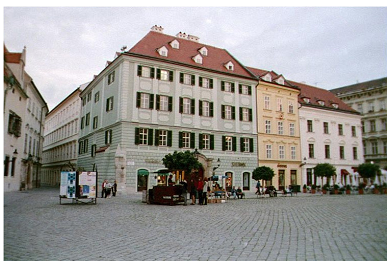 Projections perspective
20
Trois points de fuites, aucune arête n'est parallèle au plan de projection .
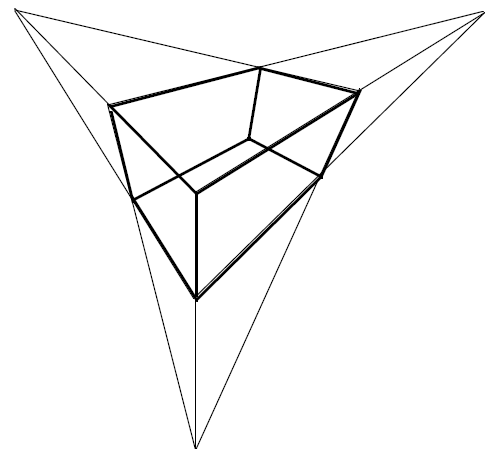 Comparaison
21
Projection parallèle:
Le centre de projection est à l'infini
Les lignes parallèles en 3D demeurent parallèles après la projection
Les angles entre les lignes peuvent changer.
 Projection perspective:
Le centre de projection est à une distance finie
Taille d’un objet augmente lorsque la distance au centre de projection diminue
Lignes parallèles en 3D ne sont plus parallèles après la projection.
Comparaison
22
La projection parallèle  est plus simple à calculer (On initialise toutes les coordonnées Z à 0).

La projection perspective donne un meilleur rendu visuel (Plus réaliste).
Exemple : Les matrices de projections
23
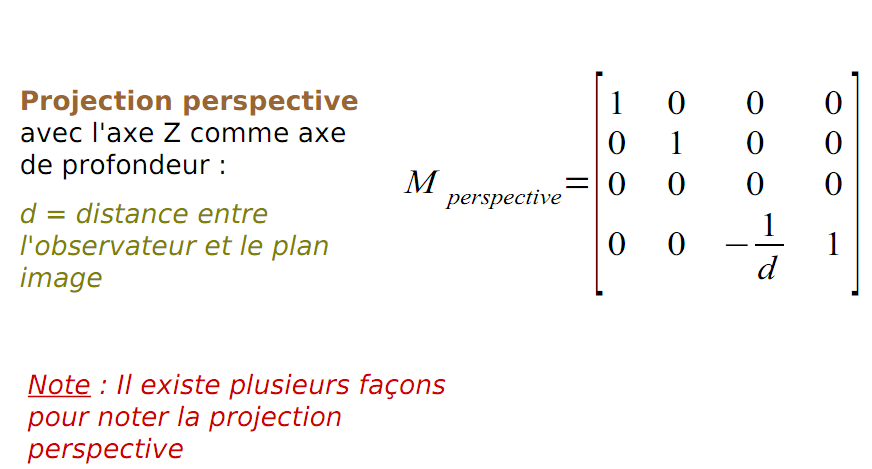 Exemple : Les matrices de projections
24
Projection Oblique
25
Formation de l’image 
à partir d’une scène 3D
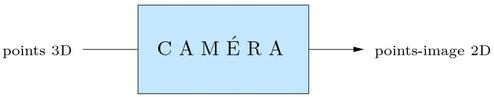 Introduction
26
On a placer les objets aux endroits voulus dans la scène.
Maintenant, on veux projeter ces objets dans l’image 2D.  C’est-à-dire passer des coordonnées du monde en 3D  vers les coordonnées de l’écran en 2D
La projection est la représentation d’un objet 3D sur un plan ,tout en conservant l'illusion du 3D (de la profondeur).
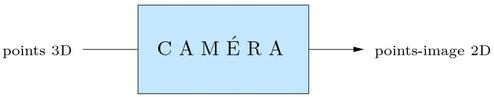 Transformations 3D vers 2D
27
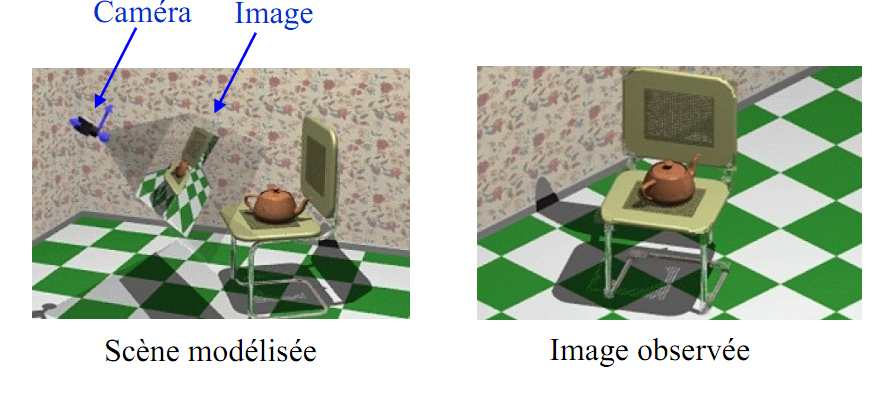 Les étapes
28
1- Changement de repère monde repère caméra 
2- Projection repère caméra repère plan image.
3- passage repère plan image repère image
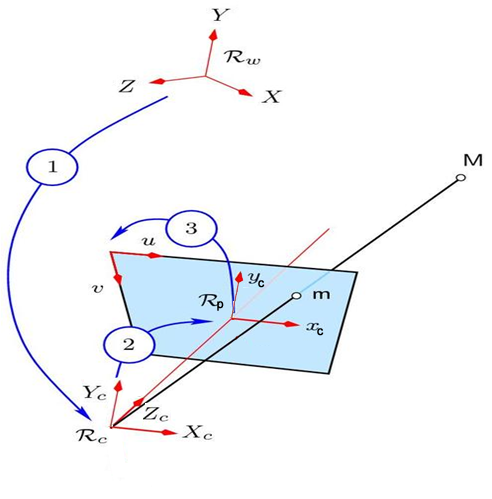 29
Changement de repère globale vers repère caméra
Changement de repère monde – repère caméra
30
Comme on a vu dans le cours précédent:
 Le repère monde Oxyz
 Le repère de la caméra O’x’y’z’
 R est la matrice de rotation et  t le vecteur de translation de Oxyz vers O’x’y’z’
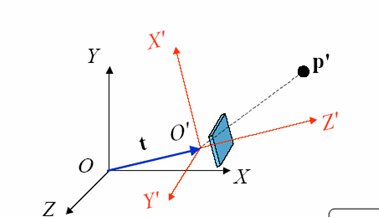 Passage repère monde – repère caméra
31
Soit un point P dans le repère monde Oxyz et P’ sont image dans le repère de la caméra O’x’y’z’  :
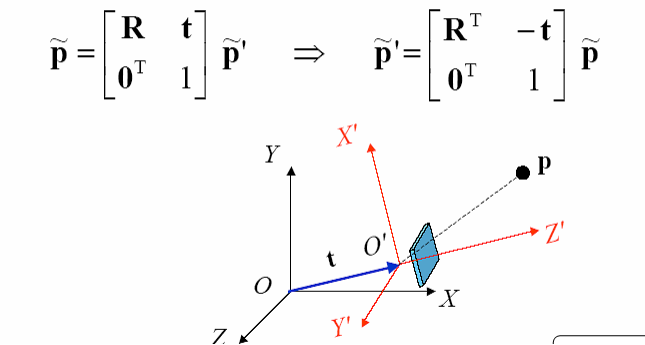 32
Projection d’un point
 en repère Caméra vers plan image
Transformation plan image vers repère image
33
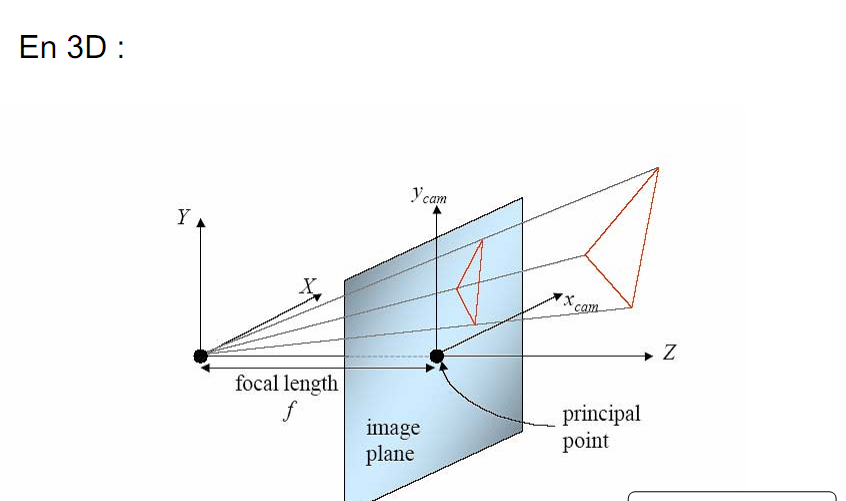 Transformation plan image vers repère image
34
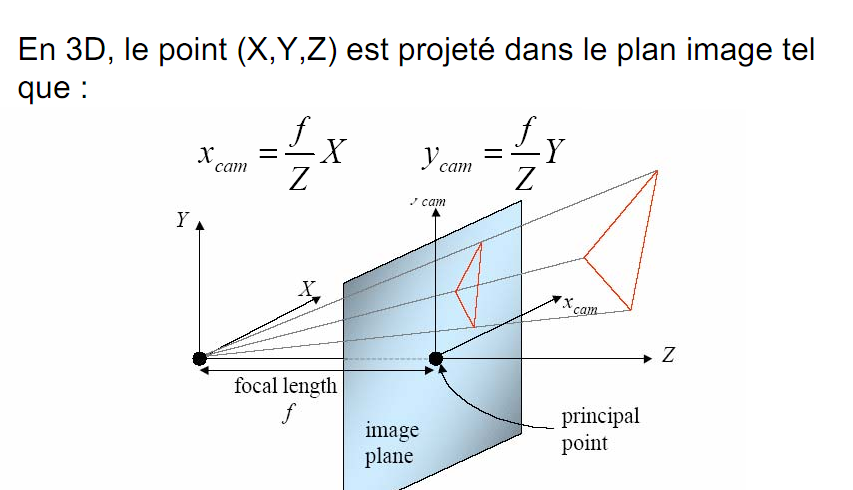 Transformation plan image vers repère image
35
Un point 3D  (X,Y,Z) est projeté sur le plan image en point 2D (xcam, ycam) :
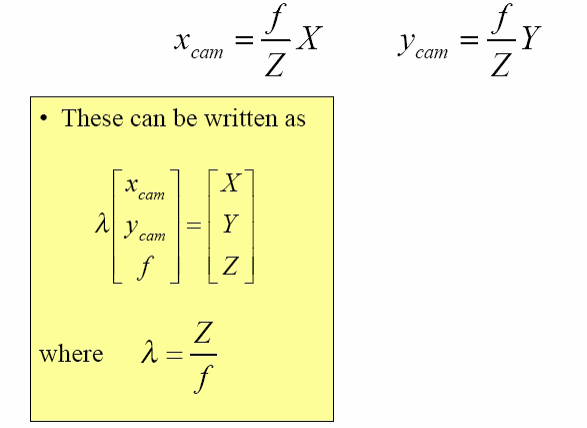 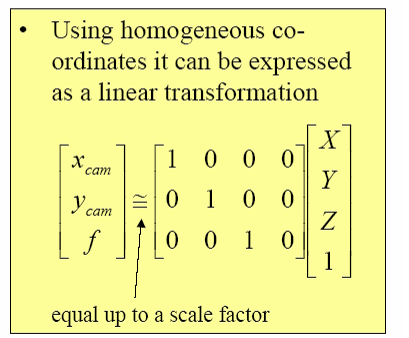 Transformation plan image vers repère image
36
Relation entre les points (xcam, ycam) du plan image et les points (pixels) de l’image (x,y) :
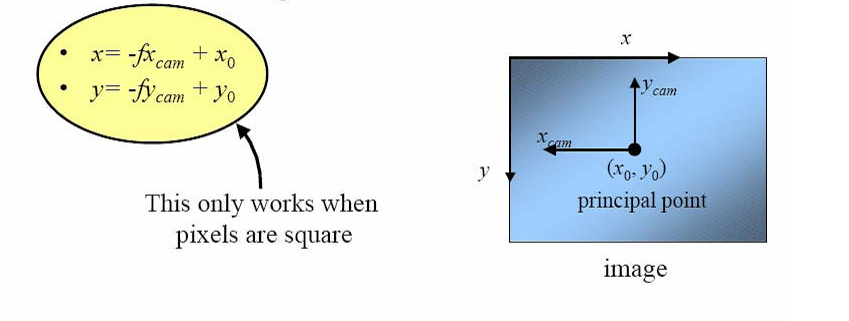 Fonctionne uniquement si les pixels sont carrés
Transformation plan image vers repère image
37
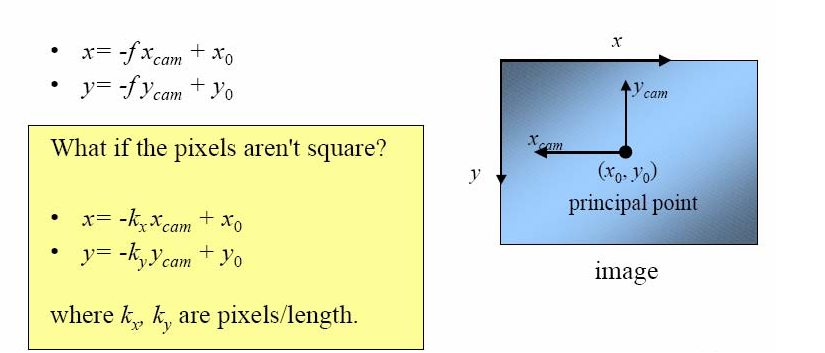 Transformation plan image vers repère image
38
En utilisant les coordonnées homogènes:
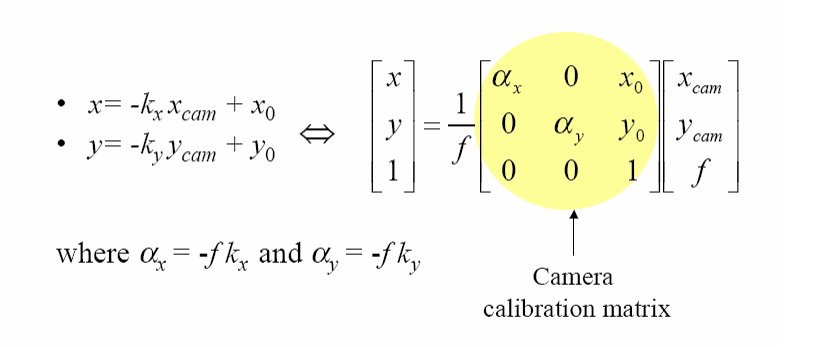 Transformation plan image vers repère image
39
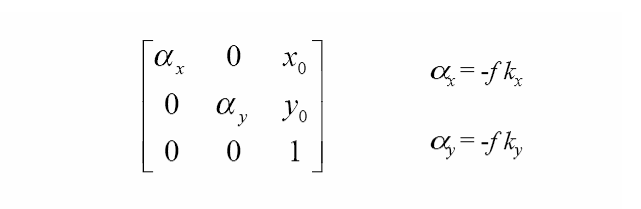 K=
K est la matrice de calibrage de la caméra.
Les 4 paramètres internes de la caméra :
αxet αy changement  d’échelle selon x et y.
(x0,y0) la location du points centre du plan image
40
En résumé
Passage point 3D Point image (Pixel)
41
Nous somme prêts à décrire comment un point 3D se projette dans une image 2D:
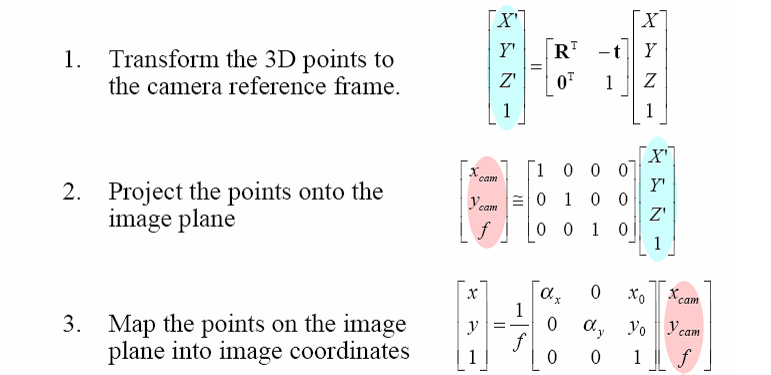 Passage point 3D Point image (Pixel)
42
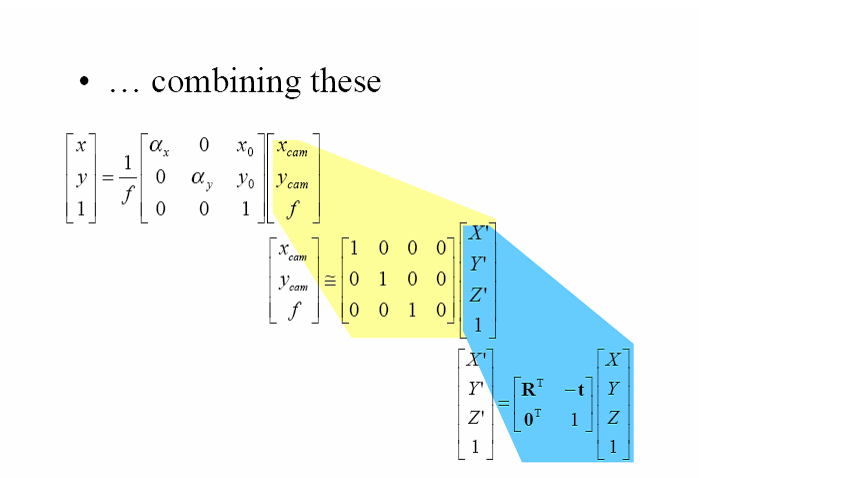 Passage point 3D Point image (Pixel)
43
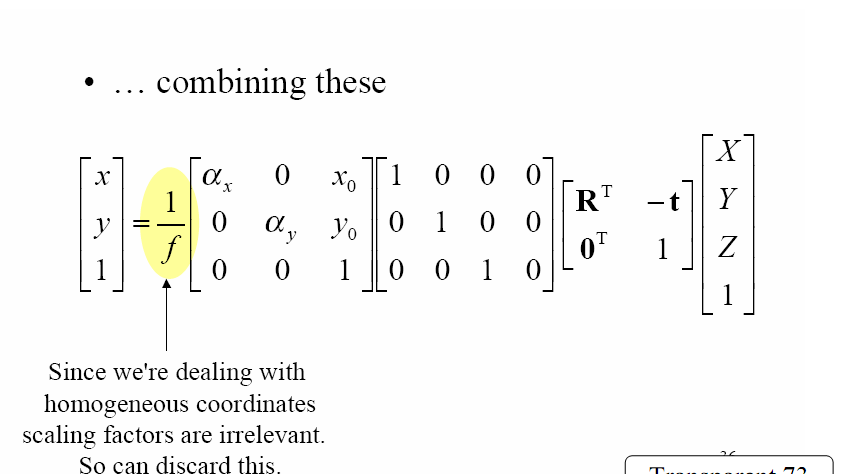 En coordonnées homogène , on peut ignorer le facteur 1/f
Passage point 3D Point image (Pixel)
44
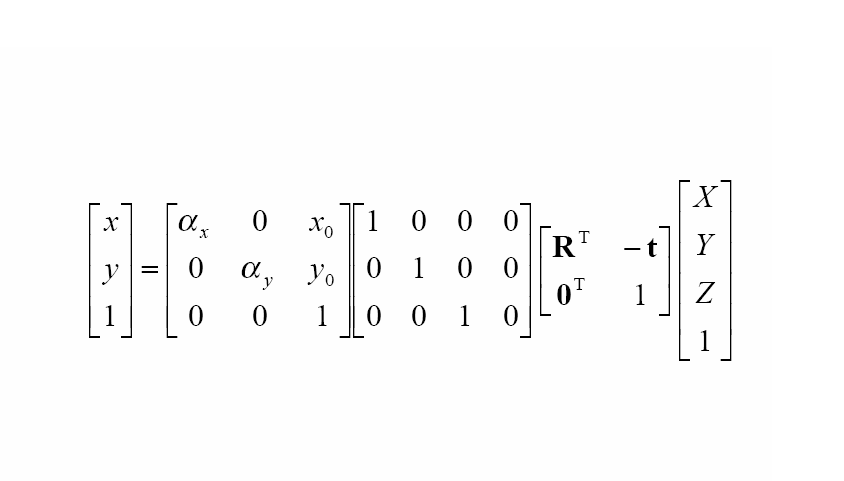 Matrice de changement de repère
Matrice de calibrage
Matrice de projection
P3x4
Passage point 3D Point image (Pixel)
45
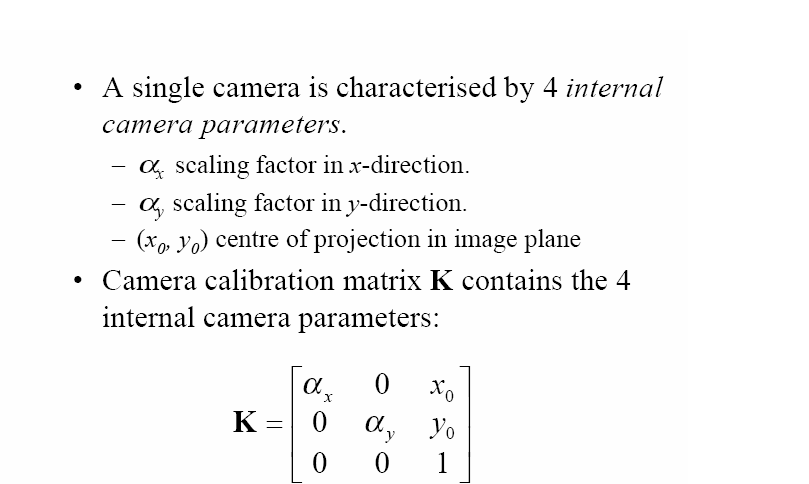 46
Fin Cours